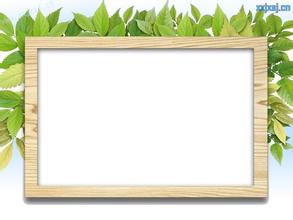 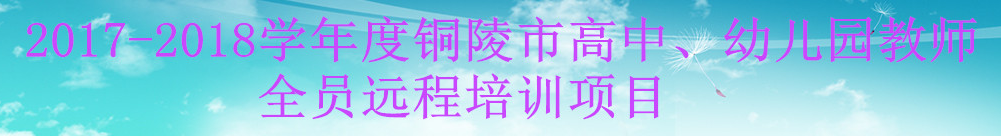 枞阳郊区幼教1班
第2期

编辑   沙荣贞
2018年1月22日
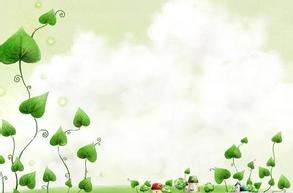 寄语
        亲爱的老师们，轻松的寒假即将开始，请大家在与家人温馨相聚时、喜迎新春的同时，不要忘记我们的学习。
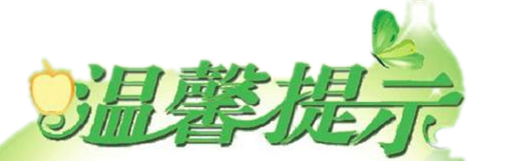 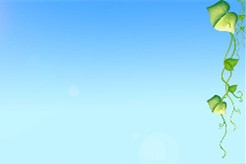 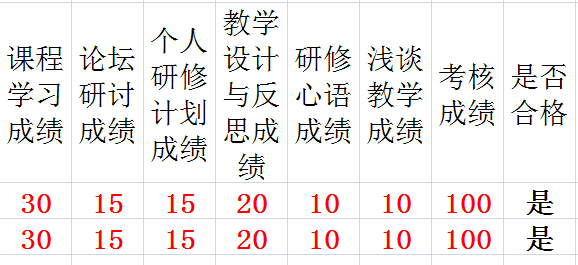 做足以上几项，即可顺利获得满分。
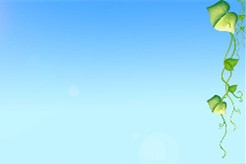 学情通报
（1）
（截止2018年1月22日）
已登录学习人数：101人
及格人数：60人
未及格人数：41人
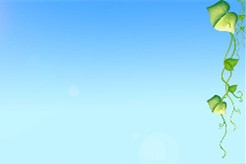 学情通报
（2）
当前获得满分的学员（截止2018年1月22日）
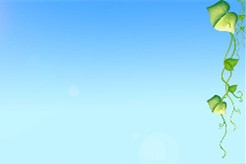 学情通报
（3）
（截止2018年1月22日）

未提交个人研修计划的老师 44位
未提交教学设计与反思的老师53位
未提交浅谈教学的教师39位